Chào mừng quý thầy cô giáo về dự giờ lớp 1B
Môn: Tiếng Việt
Giáo viên: Nguyễn Thị Bích Hoa
Môn: Tiếng Việt
Chính tả: Cô và mẹ
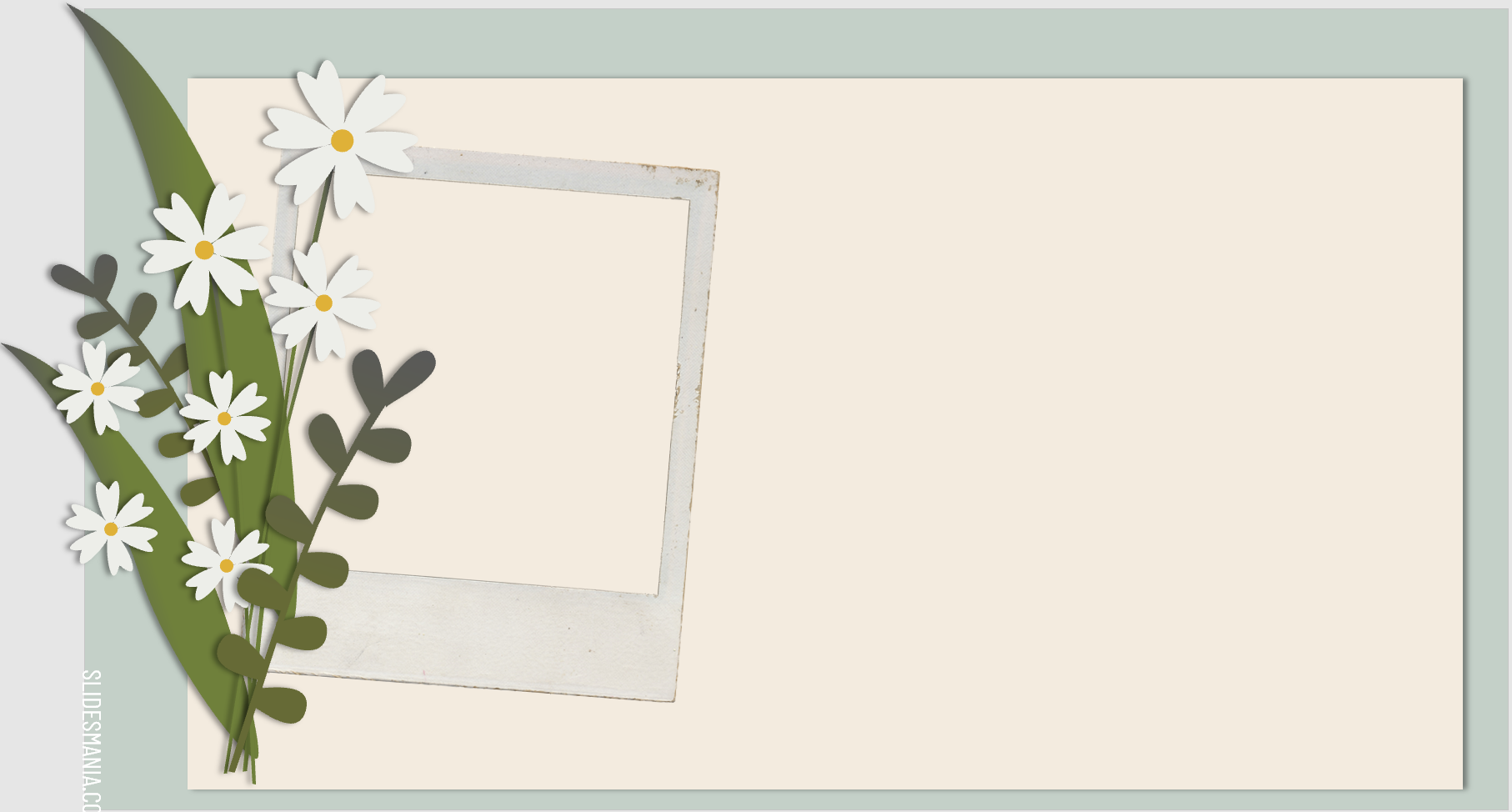 KHỞI ĐỘNG
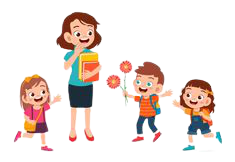 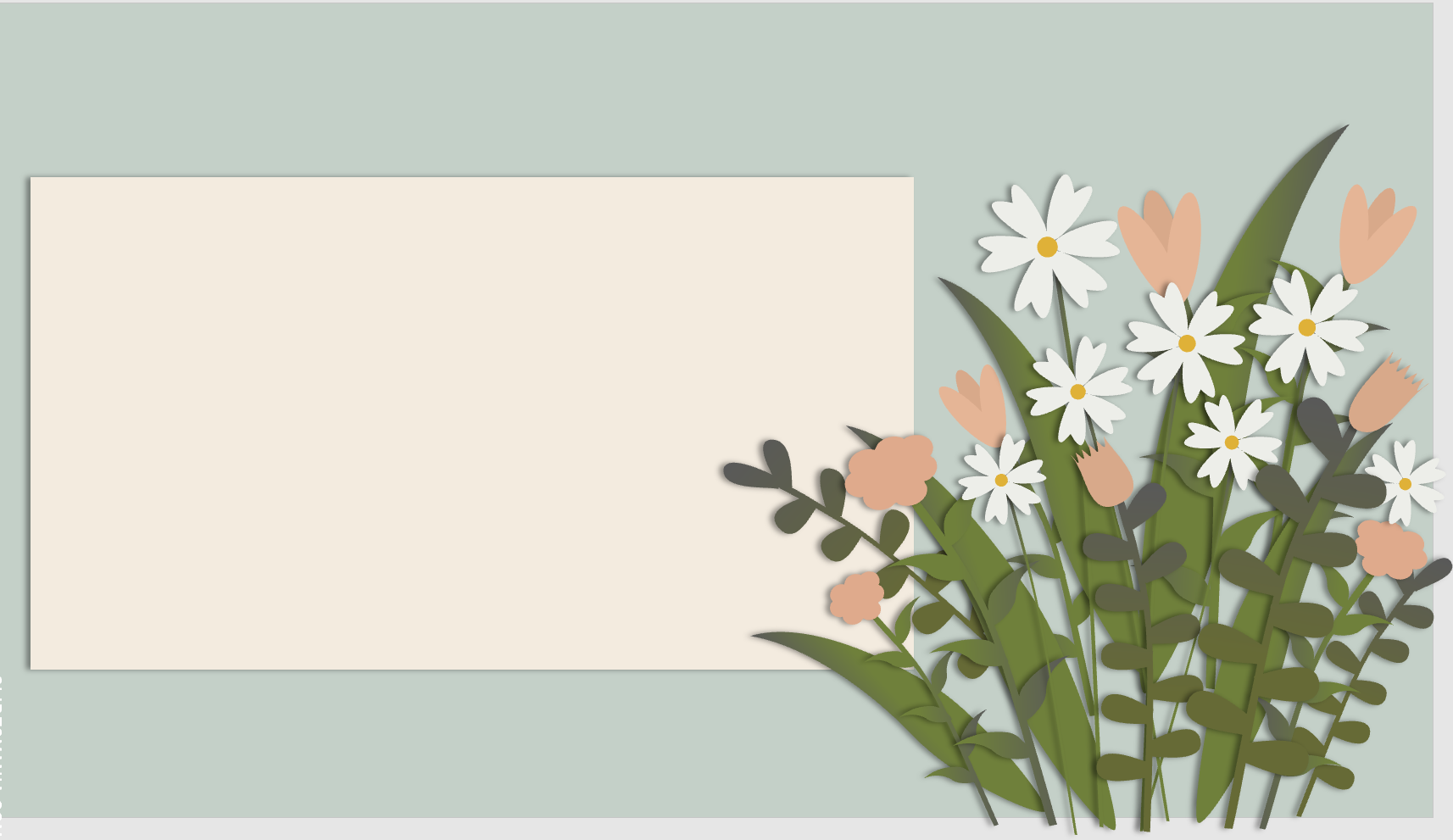 Chính tả: 
Cô và mẹ
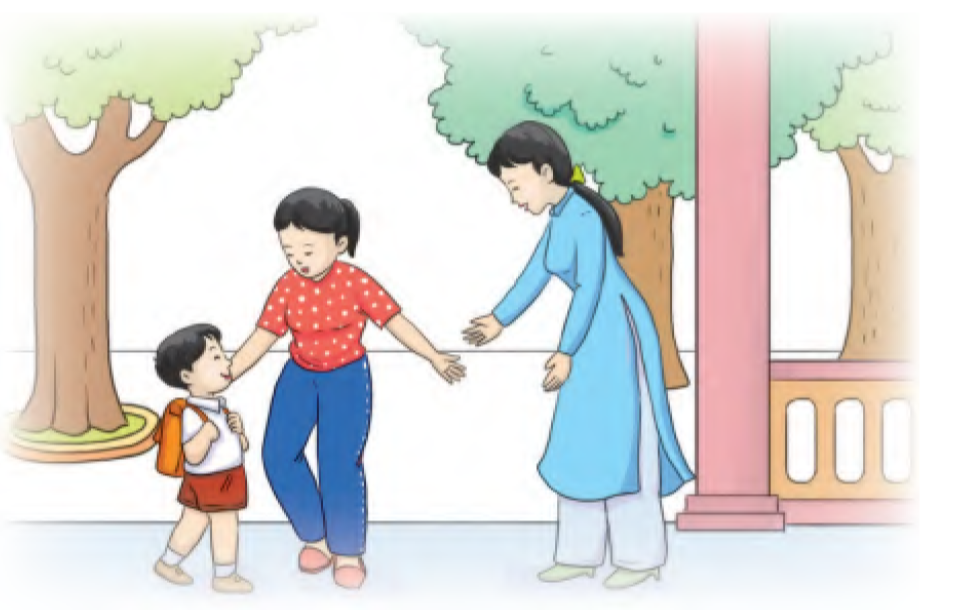 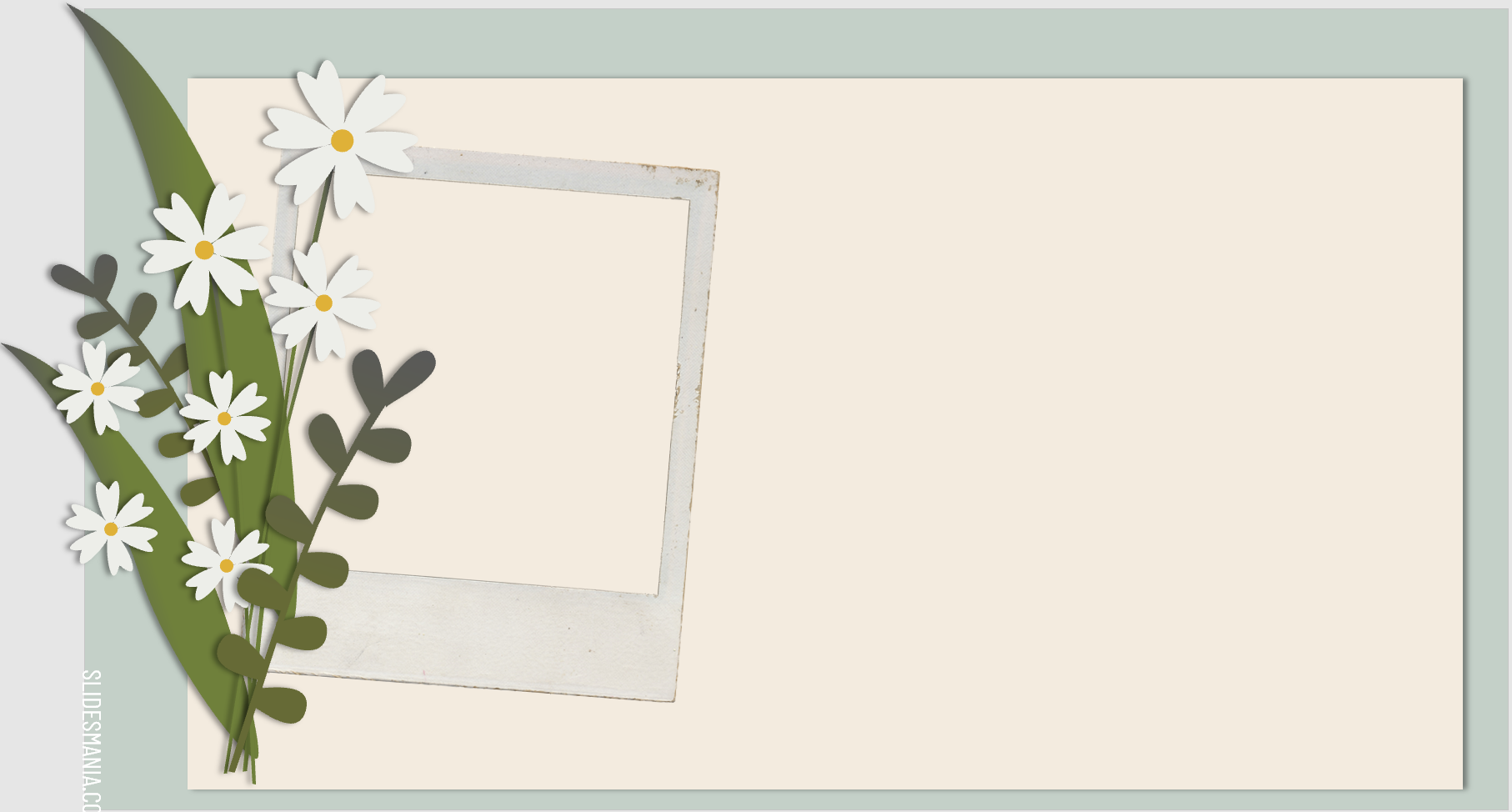 Cô và mẹ
Lúc ở nhà, mẹ cũng là cô giáo 
Khi đến trường, cô giáo như mẹ hiền
Cô và mẹ là hai cô giáo
Mẹ và cô, ấy hai mẹ hiền.
                                     PHẠM TUYÊN
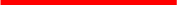 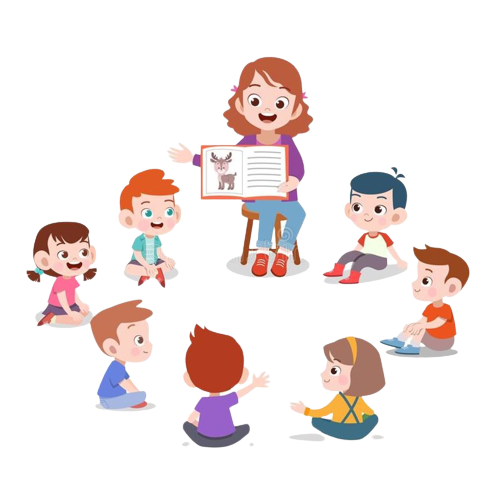 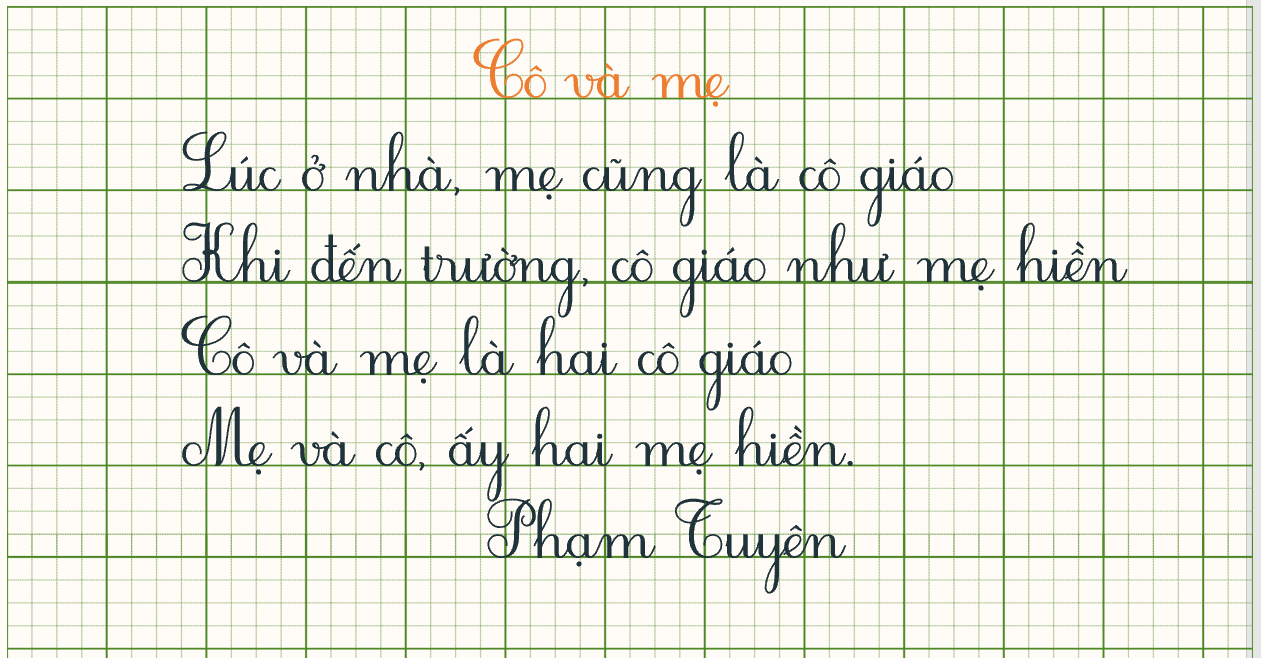 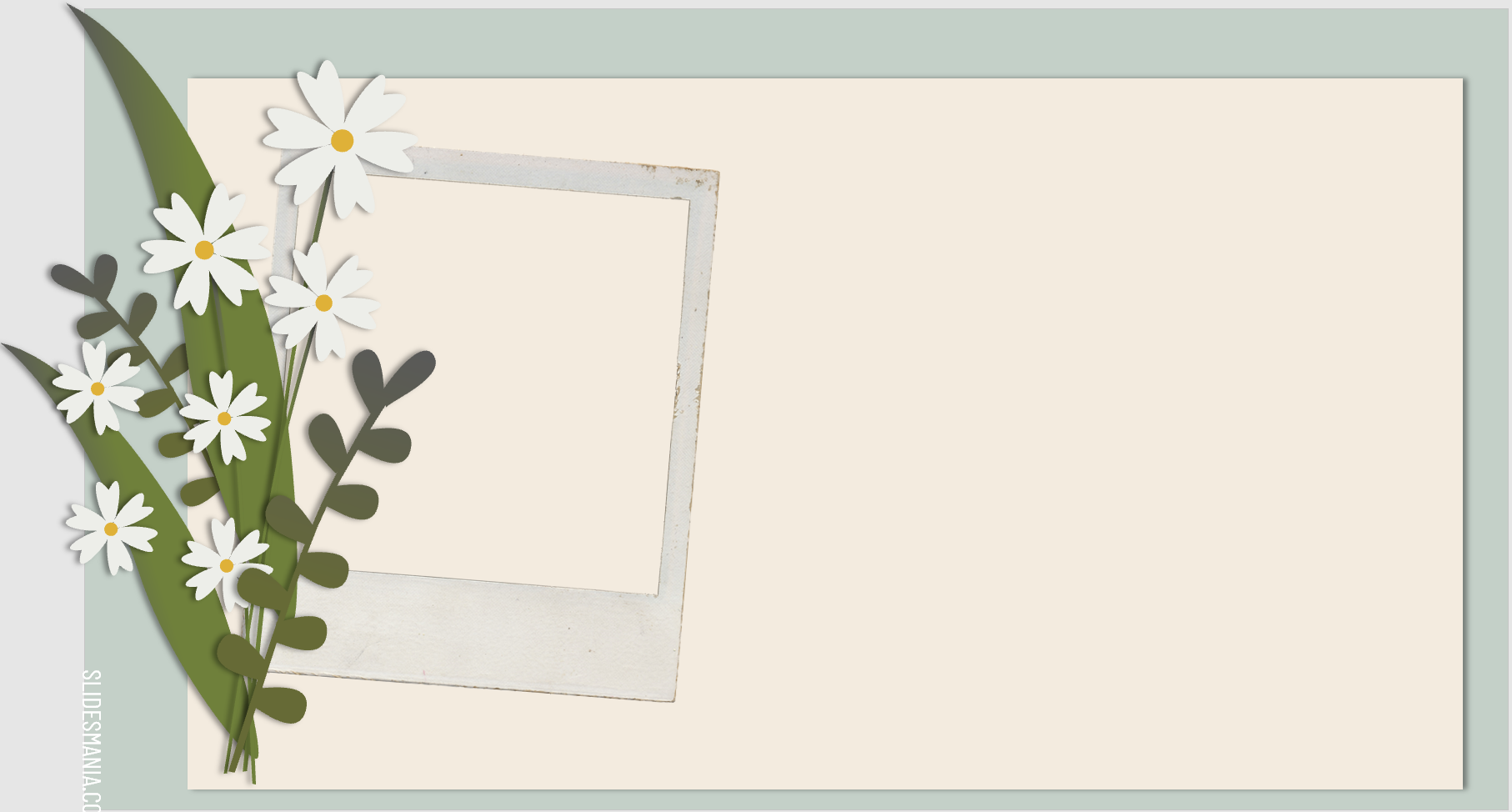 Bạn Trung đi học mang theo những gì?
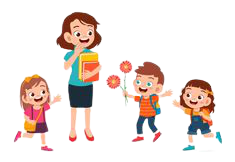 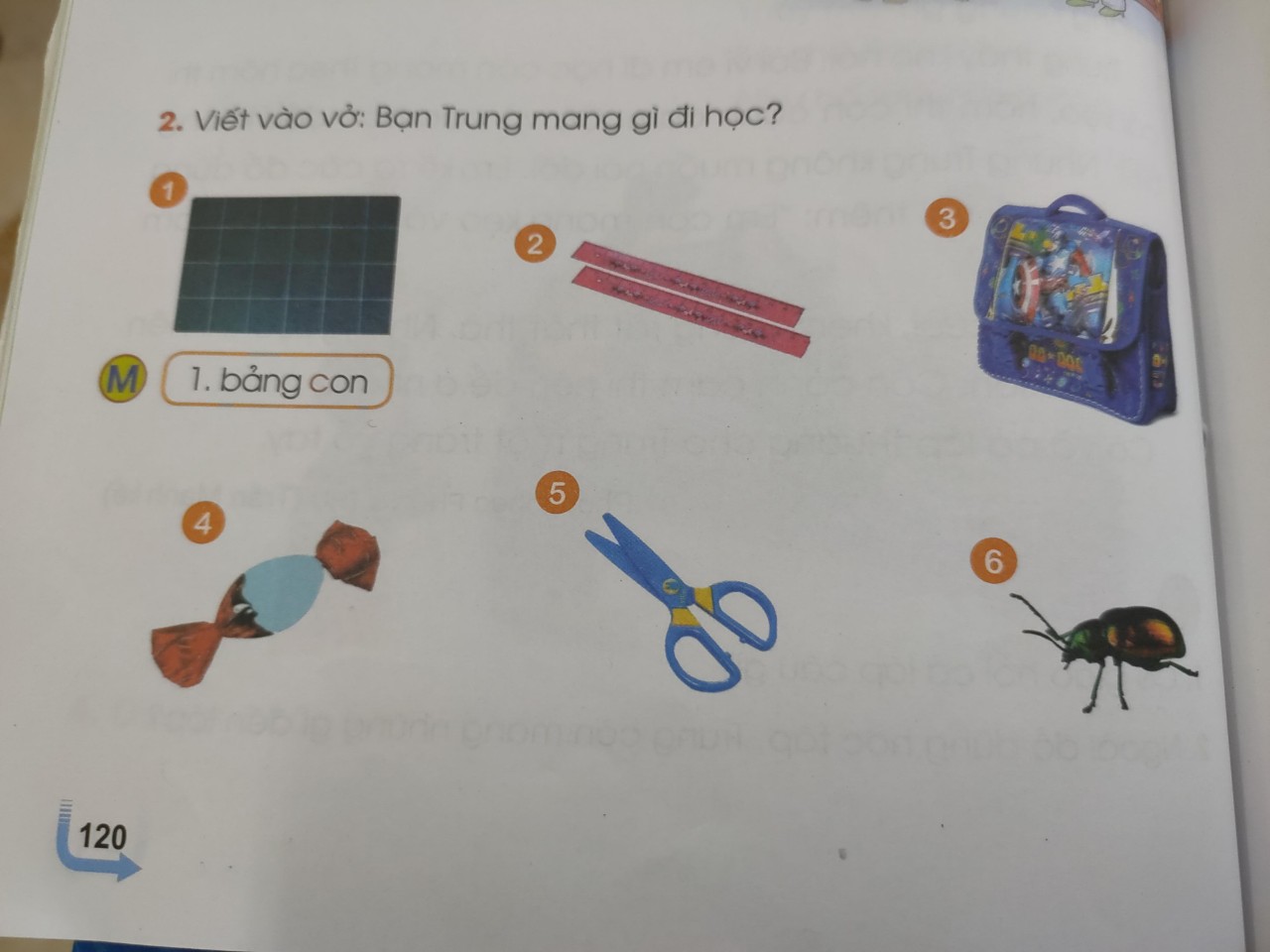 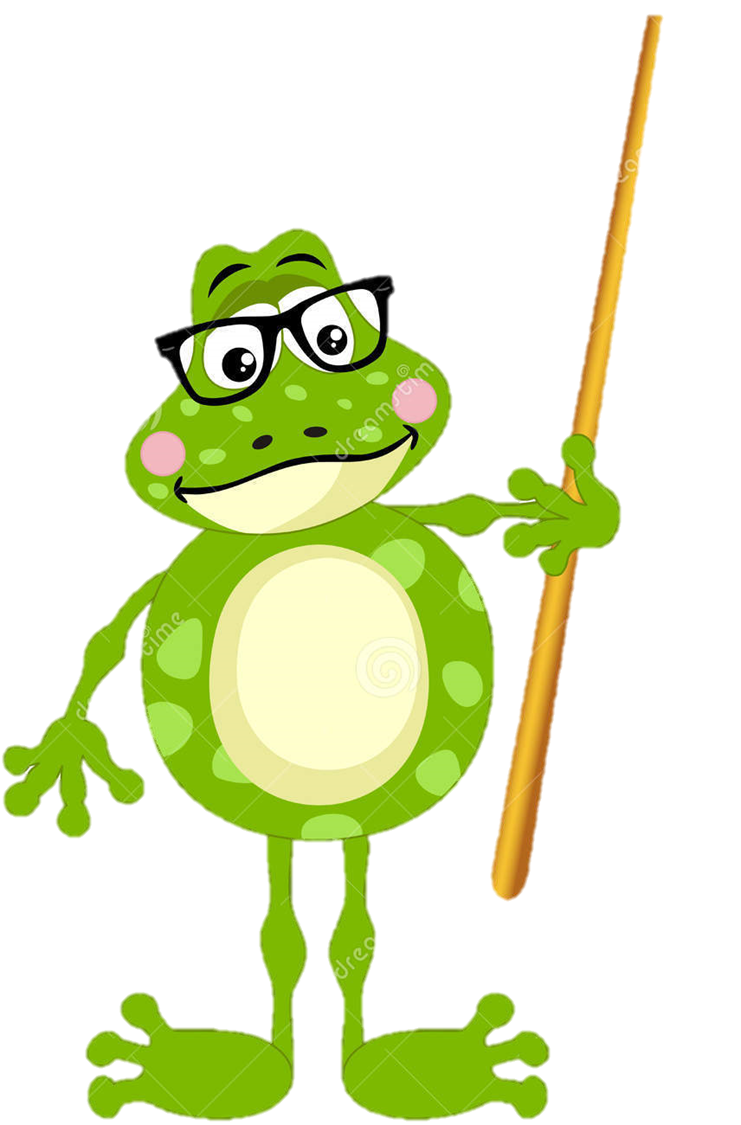 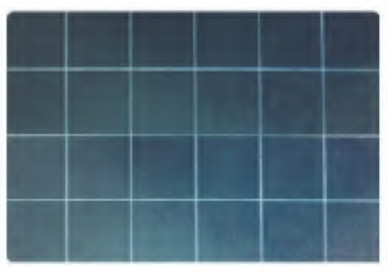 Bảng con
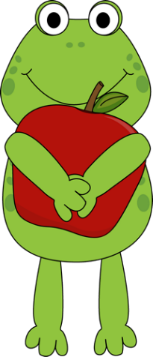 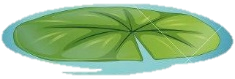 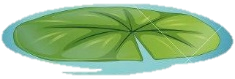 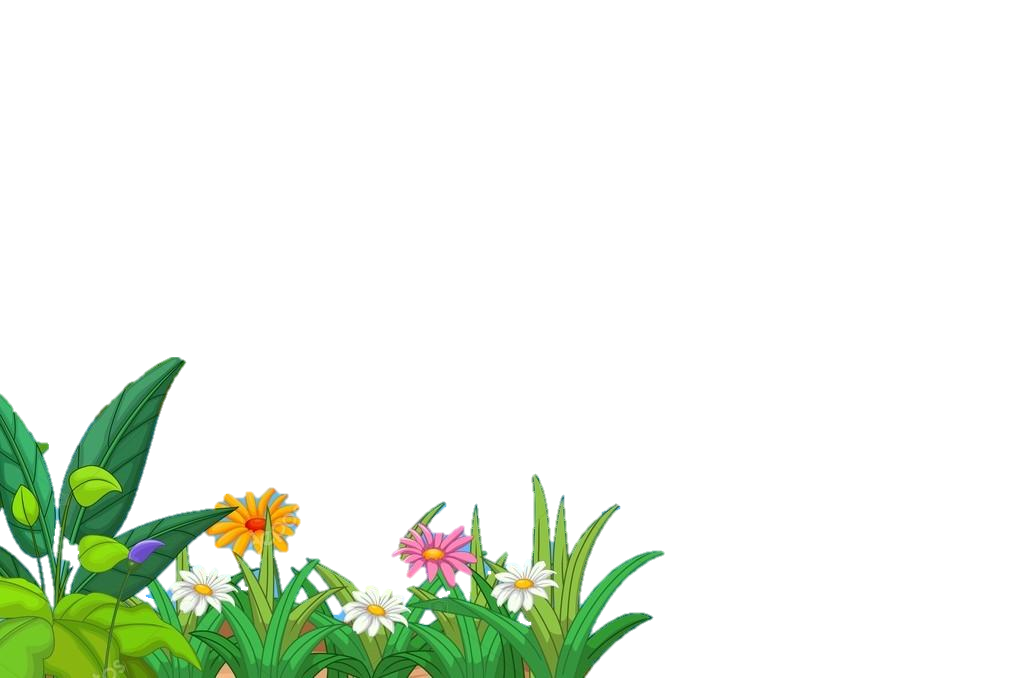 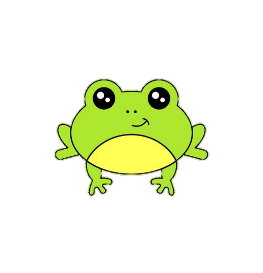 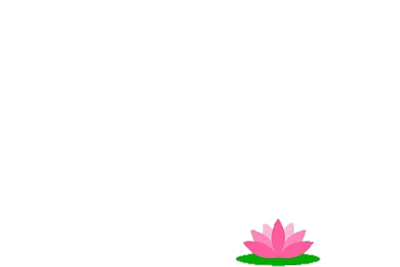 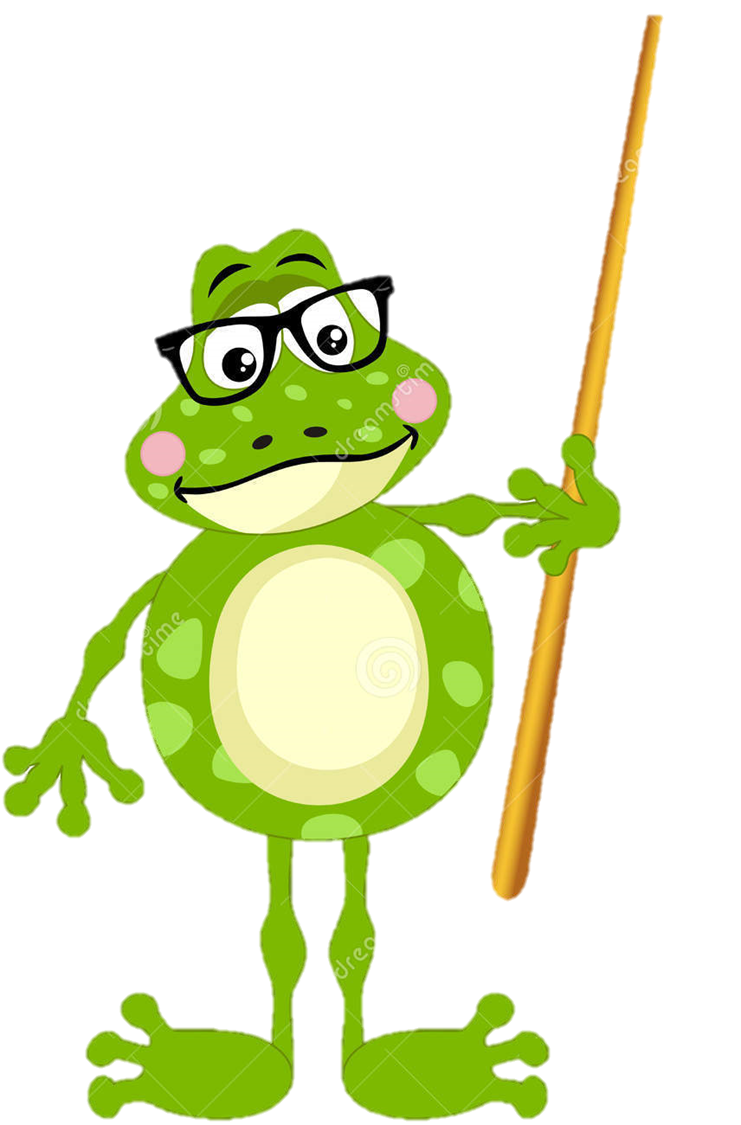 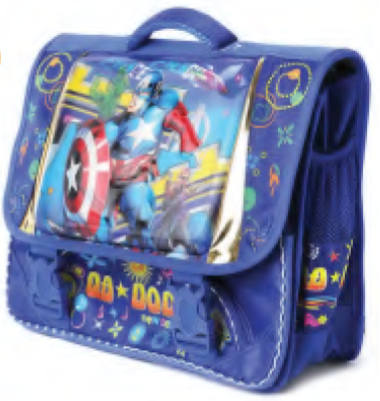 Cặp
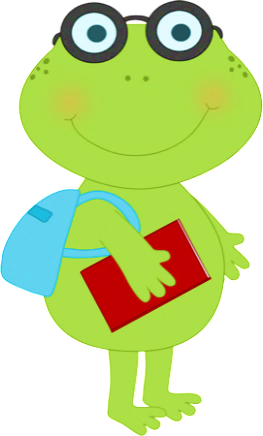 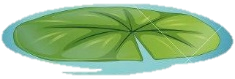 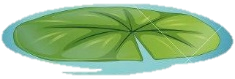 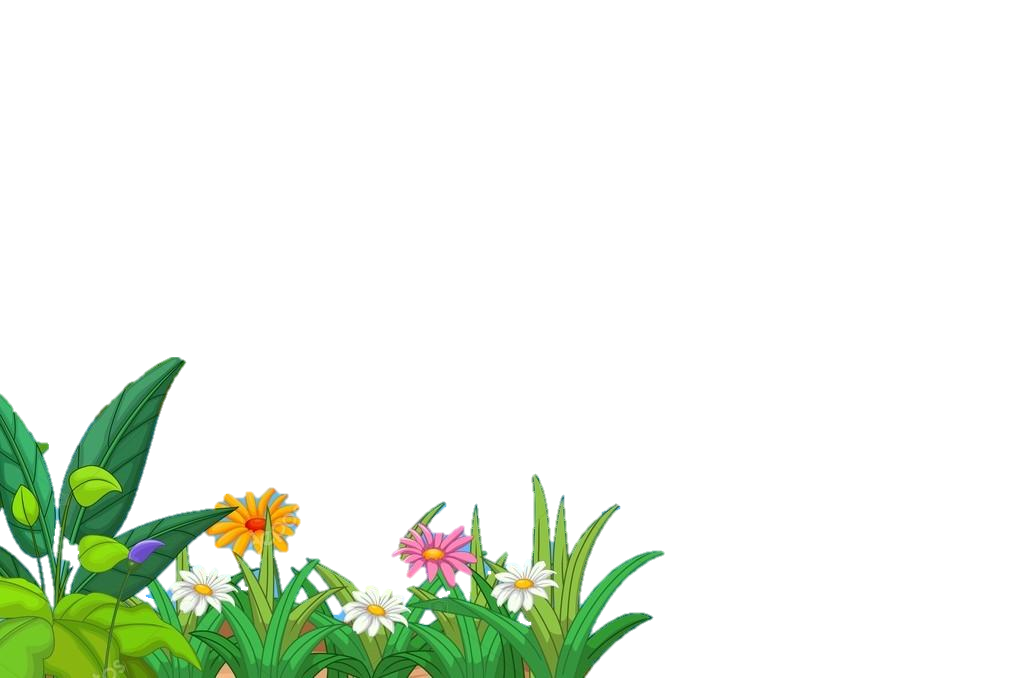 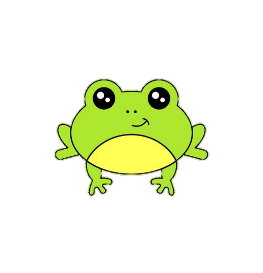 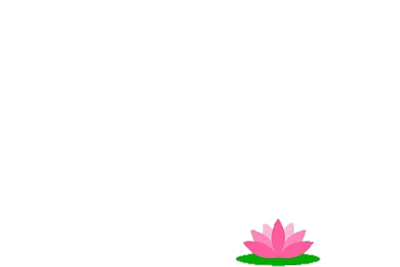 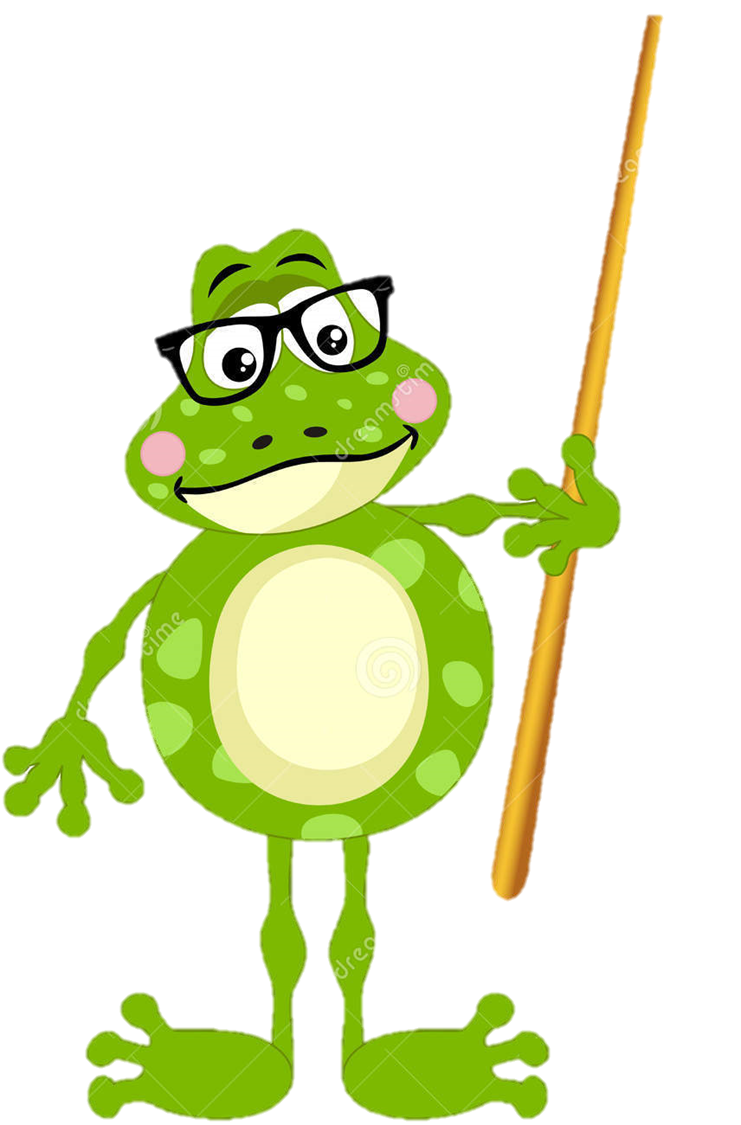 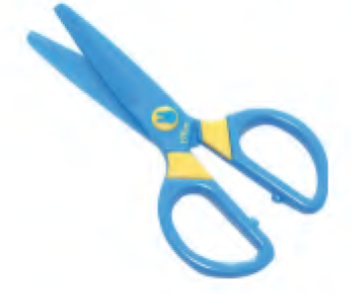 Kéo
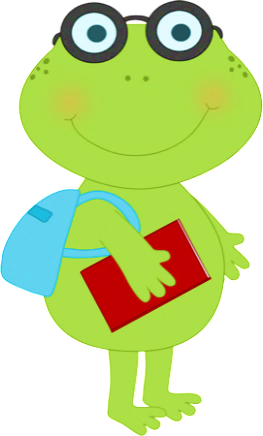 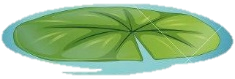 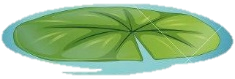 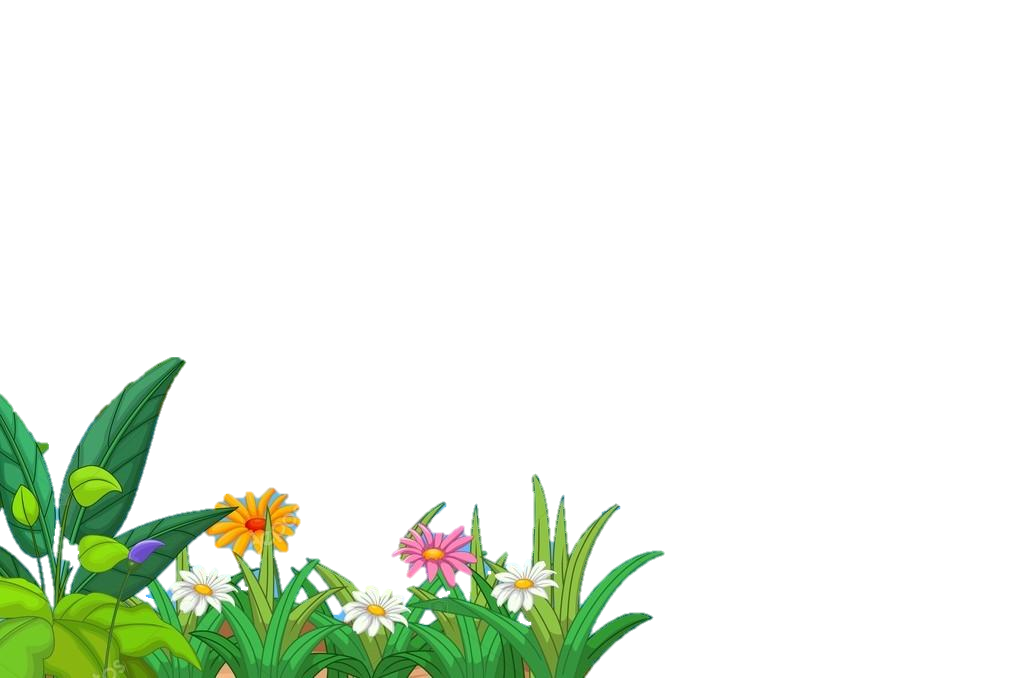 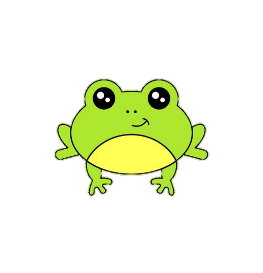 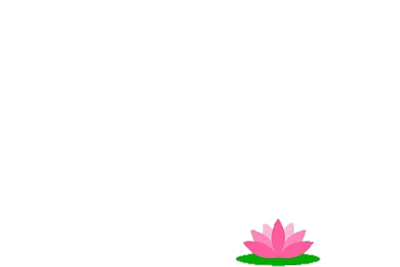 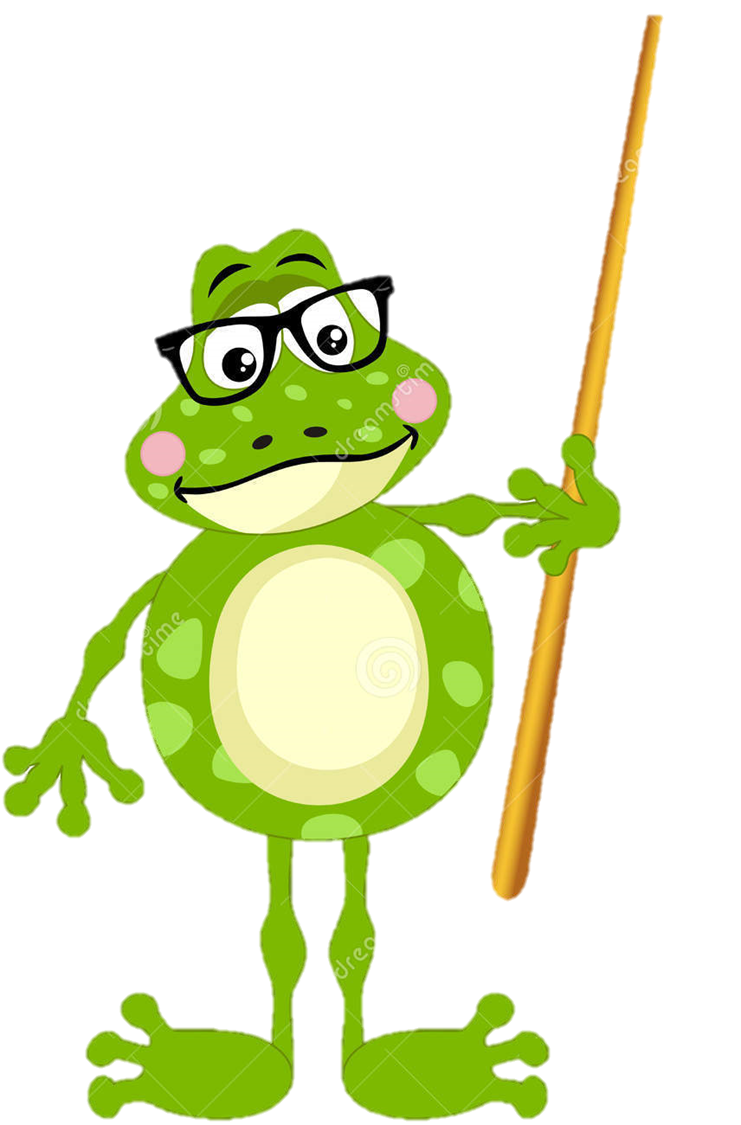 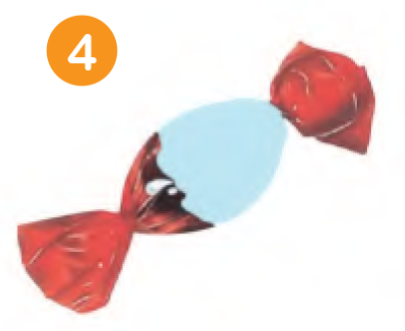 ?
Kẹo
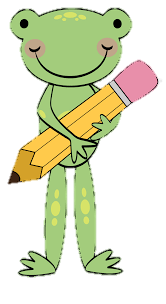 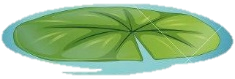 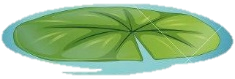 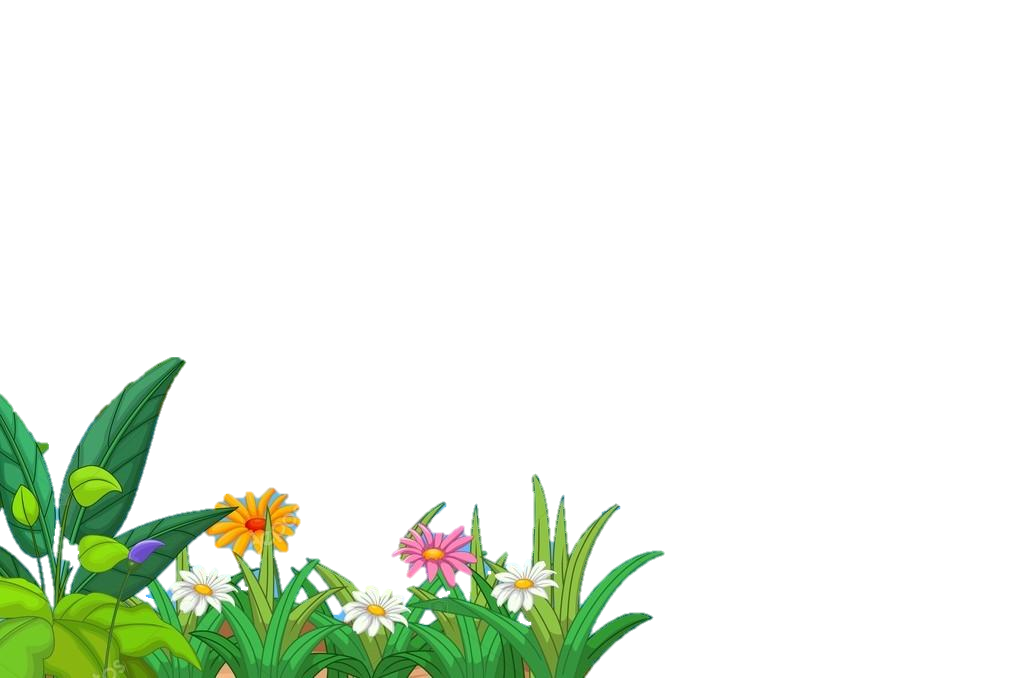 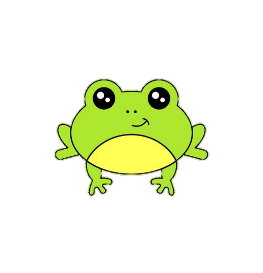 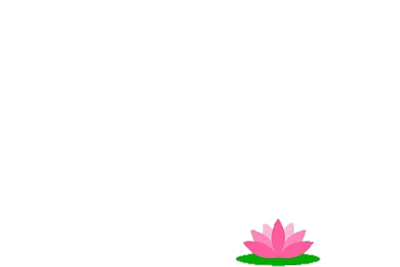 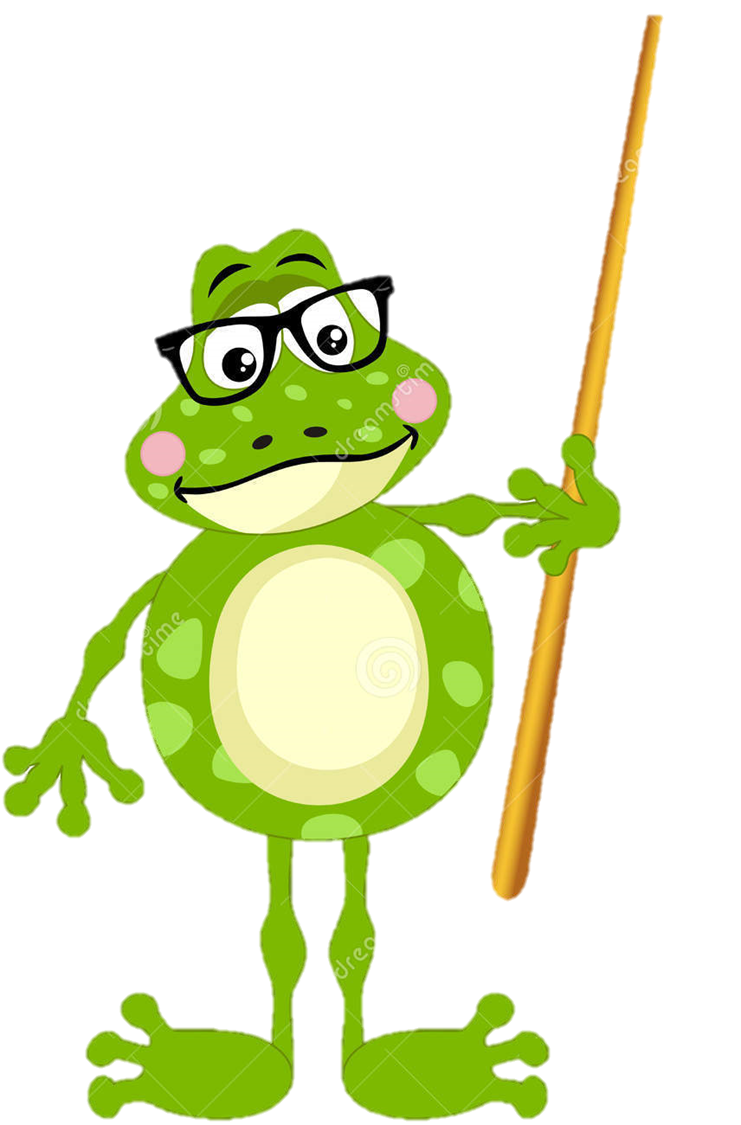 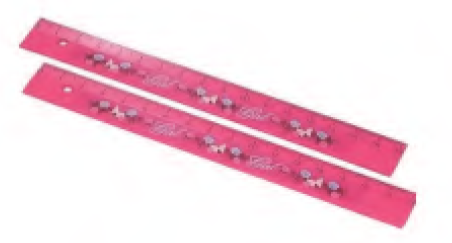 Thước kẻ
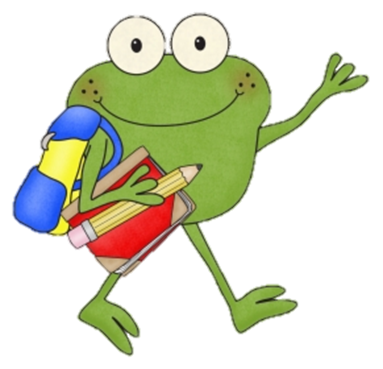 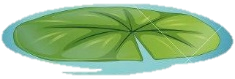 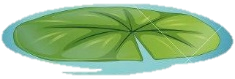 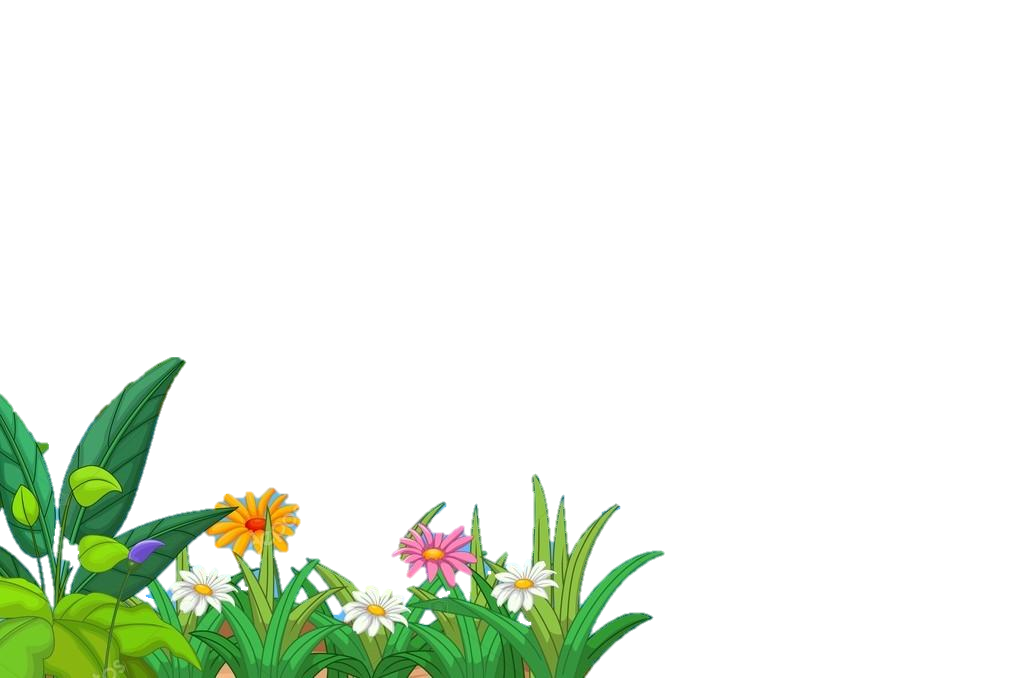 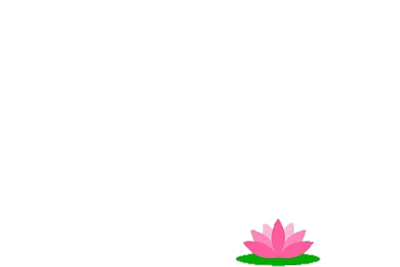 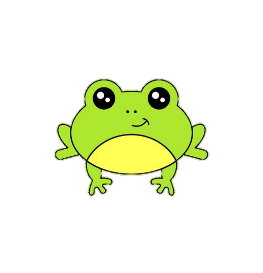 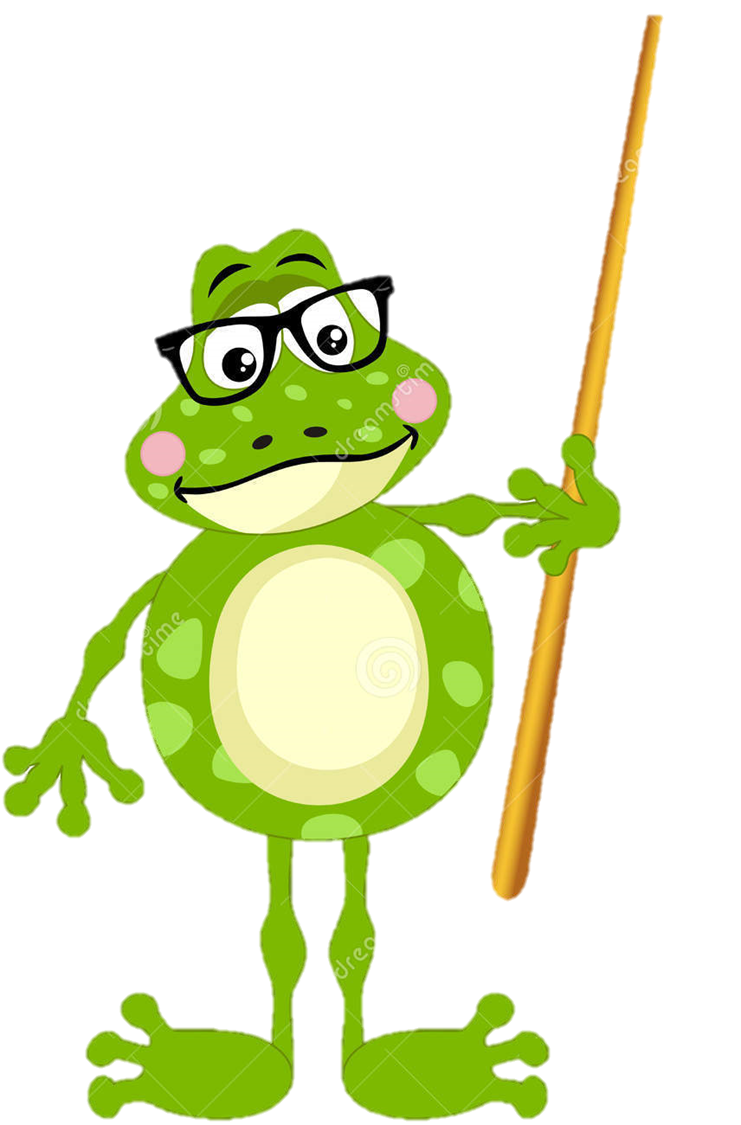 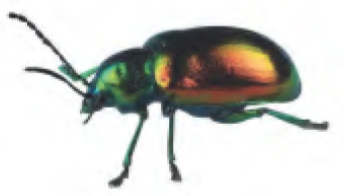 Cánh cam
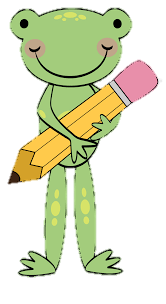 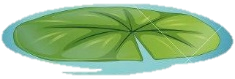 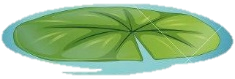 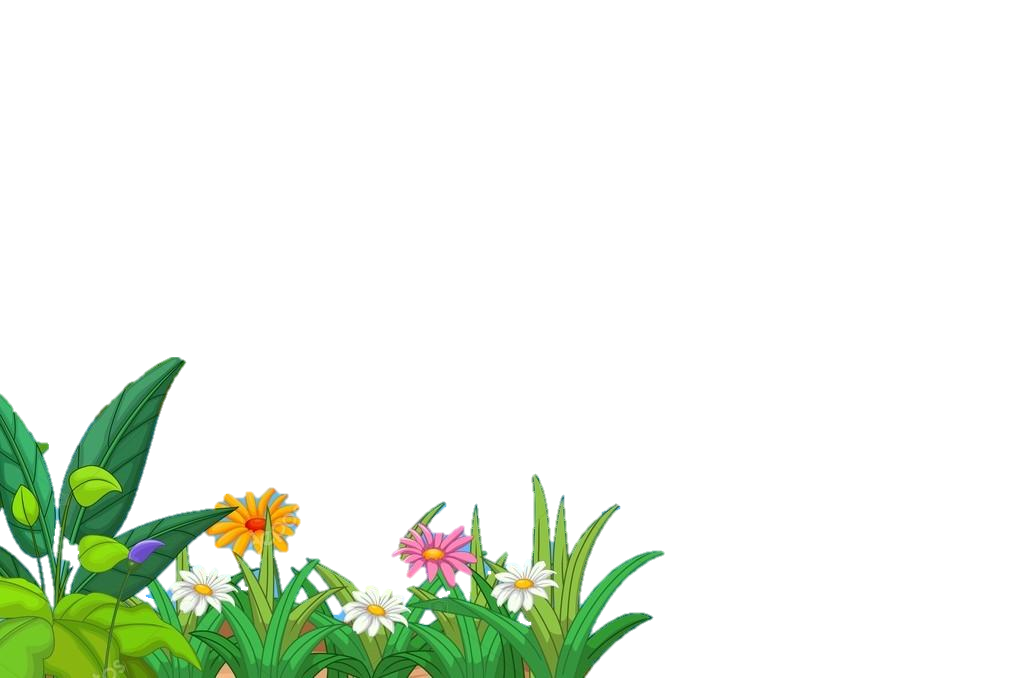 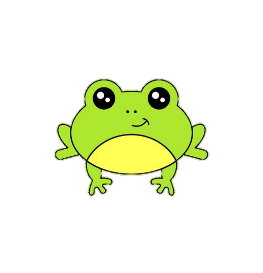 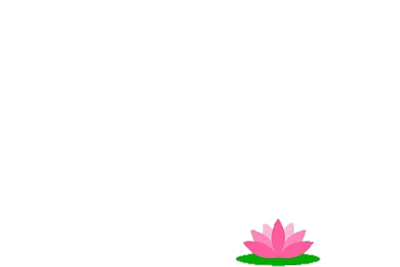 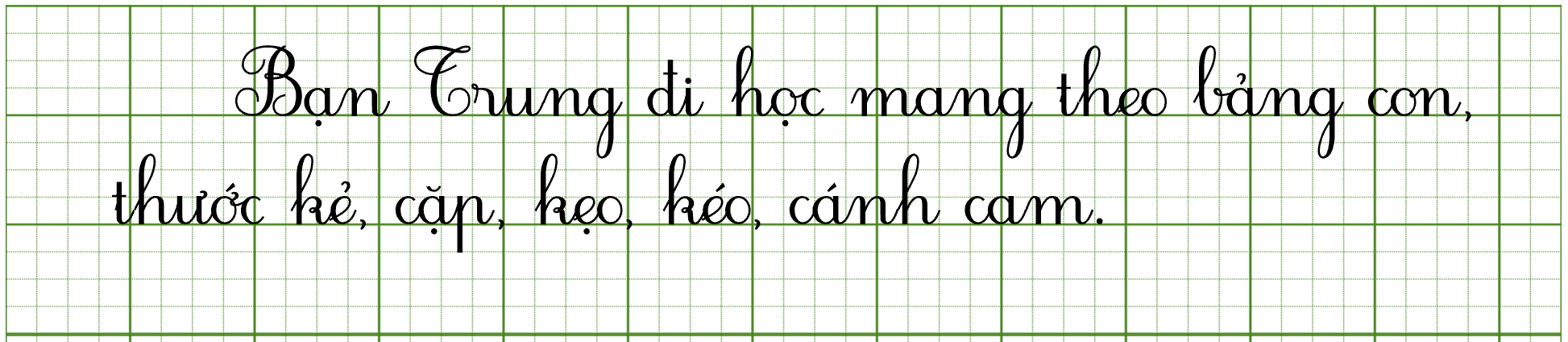 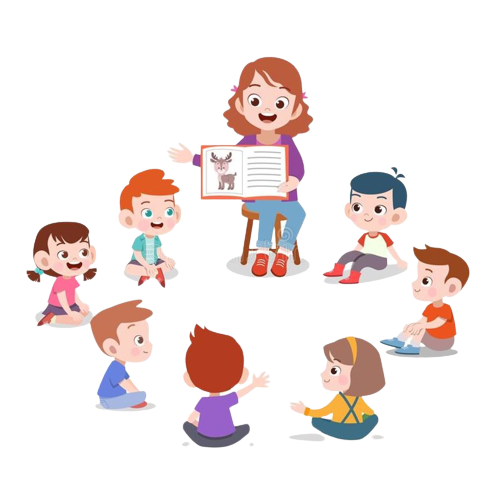